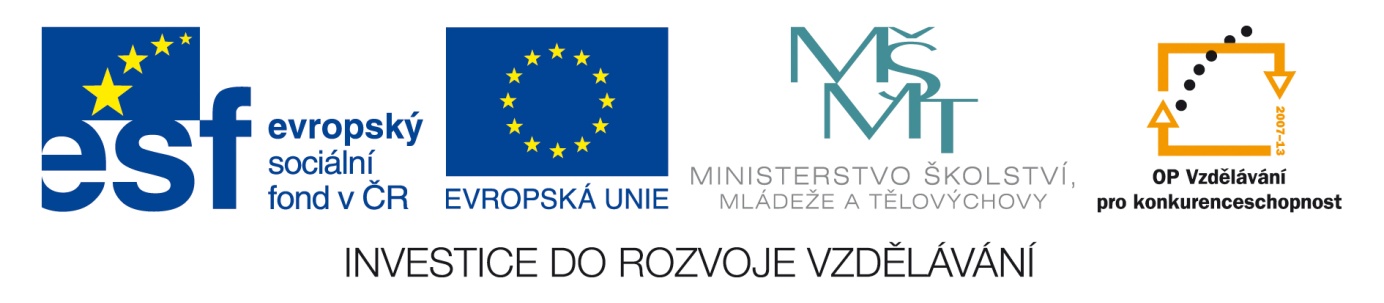 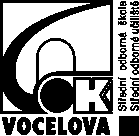 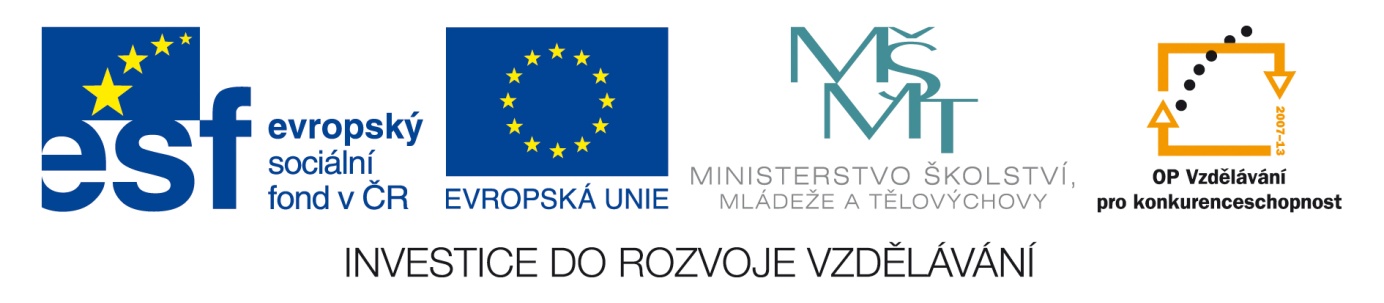 Anotace
Materiál je určen pro  studijní obor MIEZ, předmětu VYTÁPĚNÍ, inovuje výuku použitím multimediálních pomůcek – prezentace s názornými obrázky a schématy doplněných textem podporujícím výklad učitele.
Metodický pokyn
Materiál používá učitel při výkladu – pro větší názornost a atraktivnost výuky a zároveň jej mohou využívat žáci pro domácí přípravu na výuku.
Otevřená otopná soustava
Typickým znakem pro otevřenou otopnou soustavu je trvalé propojení s atmosférou prostřednictvím otevřené expanzní nádoby.
Expanzní nádoba je otevřená a umístěna na nejvyšším místě otopné soustavy.
Kotel je s expanzní nádobou propojen neuzavíratelným pojistným potrubím, které ve spojení s ní je zároveň pojistným zařízením . 
V případě překročení nejvyššího dovoleného přetlaku je kontrolovaným přepadem EN odváděna  přebytečná voda.
3
Otevřená otopná soustava
Výhody otevřené otopné soustavy
V případě přehřátí nemůže být poškozena zvýšením tlaku.
Jednoduché dopouštění vody pomocí značení na výškoměru /označený tlakoměr/
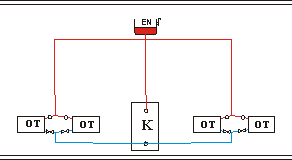 4
Otevřená otopná soustava
Nevýhody otevřené otopné soustavy
Možnost zamrznutí expanzní nádoby v případě umístění v prostoru s teplotami pod bodem mrazu.
Koroze kovových částí soustavy z důvodu pronikání kyslíku do vody otevřenou expanzní nádobou. Je to dáno větším součinitelem rozpustnosti kyslíku ve vodě oproti dusíku.
Umožňuje odpar otopné vody a nutnost jejího pravidelného doplňování.
5
Otevřená otopná soustava
Kontrolní otázky
Čím se vyznačuje otevřená otopná soustava?
Jaké jsou její výhody?
 Jaké jsou její nevýhody?
6
Použité zdroje
Stanislav Tajbr  Vytápění. Praha 2003 Sobotáles ISBN 80-85920-96-4
Pokud není uvedeno jinak, je použitý materiál z vlastních zdrojů.
7
[Speaker Notes: ko]